2022年09月04日
主日崇拜

教会聚会
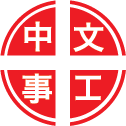 中文崇拜：每周日上午  9:30 , Baskin Chapel
中文主日學：每周日上午 11:00 , 教室2140B
  生命團契：每周五晚上  6:30 , 教室2103
请大家安静，预备心
聖靈之歌
250, Spirit Song
主，我願像你
340, O, to Be Like Thee
Psalms 詩篇
135:1-5
1 你们要赞美耶和华。你们要赞美耶和华的名。耶和华的仆人站在耶和华殿中，站在我们神殿院中的，你们要赞美他。
2 

1 Praise the Lord . Praise the name of the Lord ; praise him, you servants of the Lord ,
2 you who minister in the house of the Lord , in the courts of the house of our God.
3 你们要赞美耶和华。耶和华本为善。要歌颂他的名，因为这是美好的。
4 耶和华拣选雅各归自己，拣选以色列特作自己的子民。

3 Praise the Lord , for the Lord is good; sing praise to his name, for that is pleasant.
4 For the Lord has chosen Jacob to be his own, Israel to be his treasured possession.
5 原来我知道耶和华为大，也知道我们的主超乎万神之上。

5 I know that the Lord is great, that our Lord is greater than all gods.
祈禱
Prayer
献上感恩的心
Give Thanks
奉獻祈禱
Offertory Prayer
Hebrews 希伯來書
4:12-12
12 神的道是活泼的，是有功效的，比一切两刃的剑更快，甚至魂与灵，骨节与骨髓，都能刺入剖开，连心中的思念和主意，都能辨明。

12 For the word of God is living and active. Sharper than any double-edged sword, it penetrates even to dividing soul and spirit, joints and marrow; it judges the thoughts and attitudes of the heart.
今日證道

心灵间的对话



王牧师
報 告
Announcements
BBC 中文事工通知
歡迎新朋友
Welcome New Friends
祝 福
Benediction
彼此問安
Greeting of Peace